Evaluarea și monitorizarea rezultatelor de implementare a Planului de dezvoltare strategică a Judecătoriei Model Ungheni
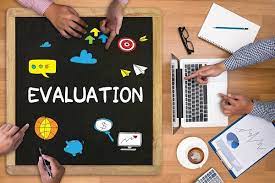 Proiectul Instanțe Judecătorești Model
3 NOIEMBRIE 2023
1
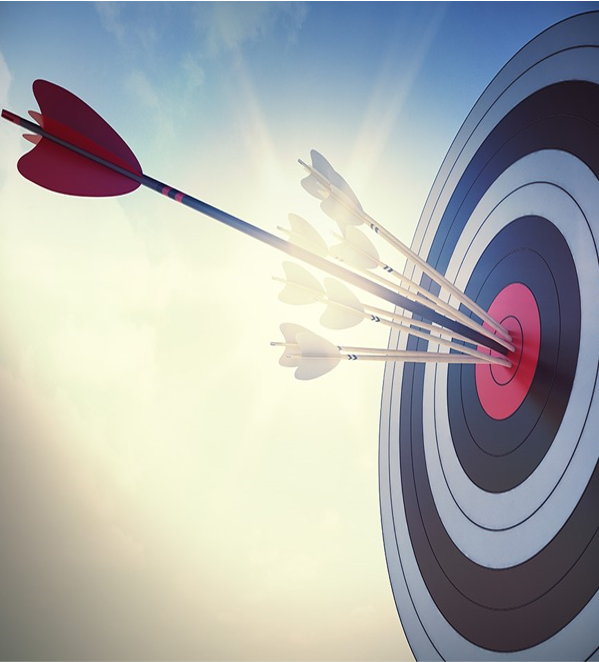 OBIECTIVELE ȘEDINȚEI
Evaluarea activităților realizate și progreselor atinse;
Evaluarea performanței instanței și resurselor avute în gestiune;
Identificarea barierelor și problemelor care au împiedicat sau reținut realizarea anumitor progrese;
Identificarea priorităților pentru trimestrul următor (octombrie  – decembrie 2023);
6/21/2024
2
Prezentarea și evaluarea rezultatelor implementării Planului de dezvoltare strategică a Judecătoriei Ungheni
6/21/2024
3
Direcția strategică 1:Management și administrare judiciară  Obiectivul strategic 1.1: Reducerea volumului de muncă și a sarcinii per judecător
Acțiunea A.1.1.2. Majorarea statelor de personal
Demersul cu privire la majorarea statelor de personal a fost soluționat de către CSM, fiind aprobate 2 unități (judecători).
6/21/2024
4
Direcția strategică 1: Management și administrare judiciară  Obiectivul strategic 1.2: Creșterea performanței judecătoriei
Acțiunea 1.2.1. Colectarea și analiza datelor despre performanța judecătoriei
Datele au fost extrase din PIGD pentru perioada 01 ianuarie – 30 iunie 2023 și analizate în cadrul ședinței de monitorizare și evaluare din 12 iulie 2023
Totodată au fost extrase din PIGD datele pentru perioada 01 ianuarie -30 septembrie 2023. 
În perioada primelor 9 luni ale anului 2023, numărul total al dosarelor noi a crescut cu 5.5% fața de aceeași perioadă a anului 2022.
6/21/2024
5
Direcția strategică 1:Management și administrare judiciară  Obiectivul strategic 1.2: Creșterea performanței judecătoriei
Acțiunea 1.2.1. Colectarea și analiza datelor despre performanța judecătoriei
numărul dosarelor încheiate a crescut cu 16.5%.  
Rata de soluționare a dosarelor a crescut cu 10,4% 
Durata lichidării stocului de cauze pendinte a scăzut cu 11,2%
Rata amânărilor a crescut cu 15,9% în comparație cu aceeași perioadă a anului 2022.
6/21/2024
6
Direcția strategică 1: Management și administrare judiciară  Obiectivul strategic 1.2: Creșterea performanței judecătoriei
Acțiunea 1.2.2. Gestionarea performanței instanței pentru asigurarea atingerii țintelor anuale stabilite
Evaluarea performanței instanței în perioada celui de-al 2-lea trimestru (12 iulie 2023).
6/21/2024
7
Direcția strategică 1: Management și administrare judiciară  Obiectivul strategic 1.2: Creșterea performanței judecătoriei
Acțiunea 1.2.3. Realizarea sondajelor anuale în rândul justițiabililor
Chestionarul privind evaluarea satisfacției vizitatorilor instanțelor judecătorești a fost expediat din PIGD și completat în luna iulie 2023 de: 
10 justițiabili; și
6 avocați; 
Detalii în prezentarea următorului raportor
6/21/2024
8
Direcția strategică 1: Management și administrare judiciară  Obiectivul strategic 1.3: Dezvoltarea serviciilor online în cadrul judecătoriei
Acțiunea 1.3.2. Identificarea îmbunătățirilor ce se impun pentru o mai bună funcționare a Programului Integrat de Gestionare a Dosarelor
S-a actualizat filtrul de căutare a încheierilor și hotărârilor, cu adăugarea criteriului de căutare după Sediul instanței, în meniul PIGD.
Adăugarea funcționalității/butonului  VALIDEAZĂ SEMNĂTURA în PIGD. Integrarea cu Serviciul Guvernamental de semnătură electronică (https://msign.gov.md/#/verify/upload) în meniul cererii de chemare în judecată
6/21/2024
9
Direcția strategică 1:Management și administrare judiciară  Obiectivul strategic 1.3: Dezvoltarea serviciilor online în cadrul judecătoriei
Acțiunea 1.3.2. Identificarea îmbunătățirilor ce se impun pentru o mai bună funcționare a Programului Integrat de Gestionare a Dosarelor
În versiunea 5.1 a fost dezvoltat un raport statistic nou, și anume - Raportul General privind înregistrările audio a ședințelor de judecată
S-a realizat o modificare de sistem, care permite numai utilizatorilor PIGD  - Specialisti AAIJ - să excludă din Fișa de repartizare, și, respectiv, din complet numele judecătorului selectat (neraportor).
6/21/2024
10
Direcția strategică 3: Dezvoltarea profesională și motivarea angajațilorObiectivul strategic 3.1: Creșterea gradului de satisfacție a personalului și a judecătorilor la locul de muncă
Acțiunea 3.1.1. Realizarea sondajelor anuale privind satisfacția judecătorilor și a personalului
Sondajul Angajamentul personalului instanței (PIGD)
Chestionar completat de 39 de colaboratori. 
Chestionarul cuprinde 7 domenii;
1. Liderschip-ul judecătoresc
2. Managmentul strategic al instanței
3. Resurse umane
4. Infrastructura
5. Implicarea justițiabililor
6. Servicii accesibile și accesibilitatea instanței
7. Încrederea justițiabililor
6/21/2024
11
Direcția strategică 3: Dezvoltarea profesională și motivarea angajațilorObiectivul strategic 3.2: Asigurarea accesului judecătorilor și angajaților la oportunități extinse de dezvoltare profesională continuă
Acțiunea 3.2.2. Dezvoltarea personală și profesională a judecătorilor și personalului instanței
Evenimentul de prezentare a Raportului privind monitorizarea utilizării extinse a sistemului de videoconferință în cadrul Judecătoriilor model-pilot Bălți, Edineț și Ungheni - 8 septembrie 2023
EVENIMENT DE ATRIBUIRE A STATUTULUI DE INSTANȚĂ MODEL - 21 septembrie 2023
6/21/2024
12
Direcția strategică 3: Dezvoltarea profesională și motivarea angajațilorObiectivul strategic 3.2: Asigurarea accesului judecătorilor și angajaților la oportunități extinse de dezvoltare profesională continuă
Acțiunea 3.1.2. Stabilirea sporurilor de performanță în dependență de timpul efectiv lucrat – 15%
6/21/2024
13
PLANUL DE DEZVOLTARE STRATEGICĂ AL JUDECĂTORIEI UNGHENI PENTRU ANII 2023-2027
6/21/2024
14
6/21/2024
15
6/21/2024
16
6/21/2024
17
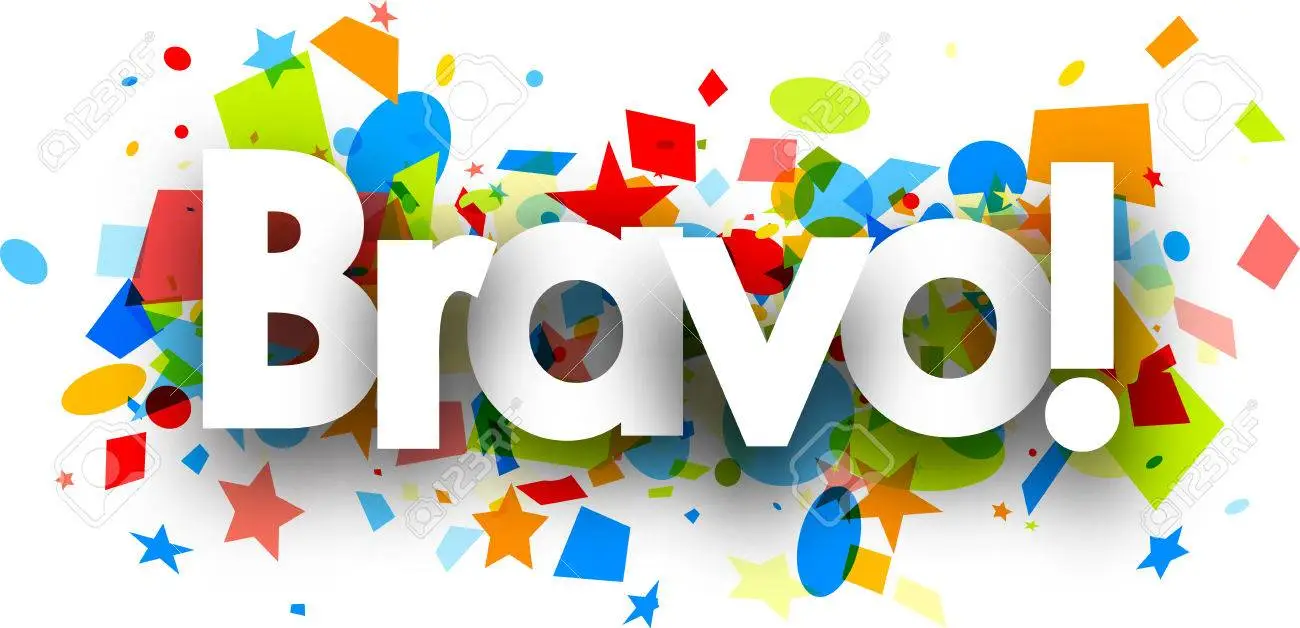 6/21/2024
18
[Speaker Notes: Calculul acțiunilor: realizate în anul 2021 și 2022]
ACȚIUNI PRIORITARE OCTOMBRIE– DECEMBRIE 2023Plan dezvoltare strategică
Actualizarea Planului de dezvoltare strategică cu acțiuni care se regăsesc în Planul de dezvoltare și nu sunt în cel strategic
Acțiunea 1.2.1. Colectarea și analiza datelor despre performanța judecătoriei
Acțiunea 1.2.2. Gestionarea performanței instanței pentru asigurarea atingerii țintelor anuale stabilite
Acțiunea 1.2.4. Desfășurarea ședințelor Consiliului consultativ - 6 octombrie 2023 - ședința Consiliului Consultativ (următoarea ședință - 17.05.2024)
Acțiunea 2.1.3. Elaborarea și expedierea continuă a comunicatelor de presă către mass-media
6/21/2024
19
ACȚIUNI PRIORITARE OCTOMBRIE– DECEMBRIE 2023Plan dezvoltare strategică
Acțiunea 2.1.4. Organizarea evenimentelor de educație juridică (evenimentul “Ziua Ușilor Deschise” desfășurat la 25.10.2023) 
Acțiunea 2.1.5. Asigurarea instruirii continue a angajaților instanței în domeniul ghidării justițiabililor privind serviciile judiciare
Acțiunea 2.1.6. Schimb de experiențe cu instanțele naționale și internaționale (seminar moldo-roman din 13.10.2023)
6/21/2024
20